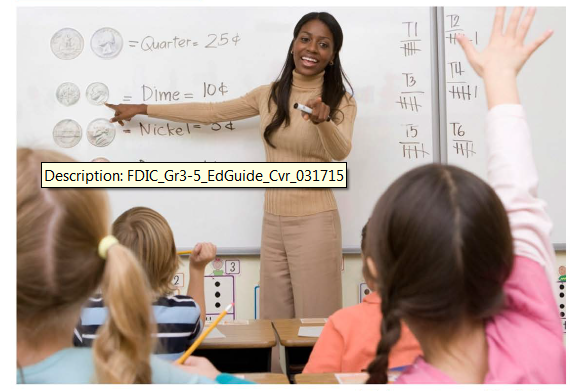 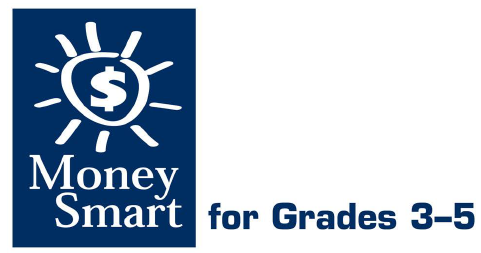 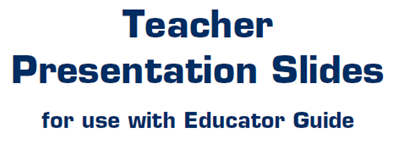 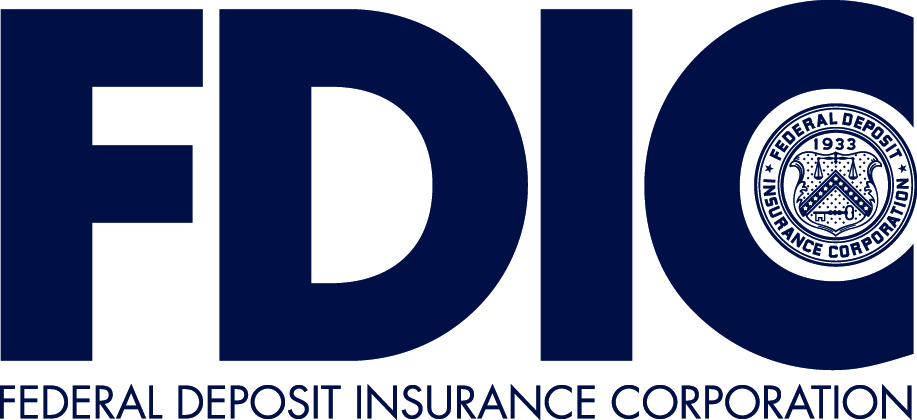 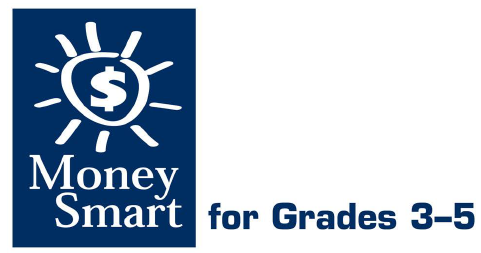 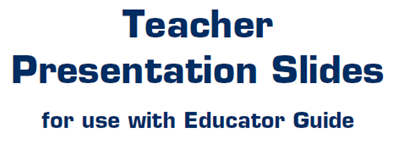 LEVEL 2, LESSON 2
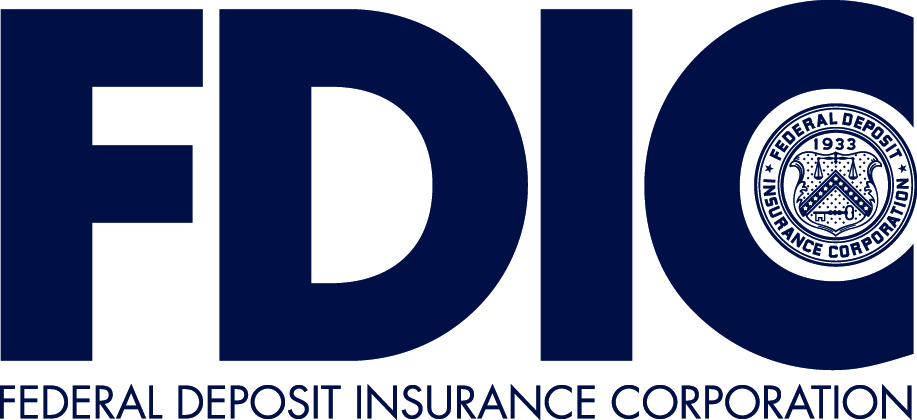 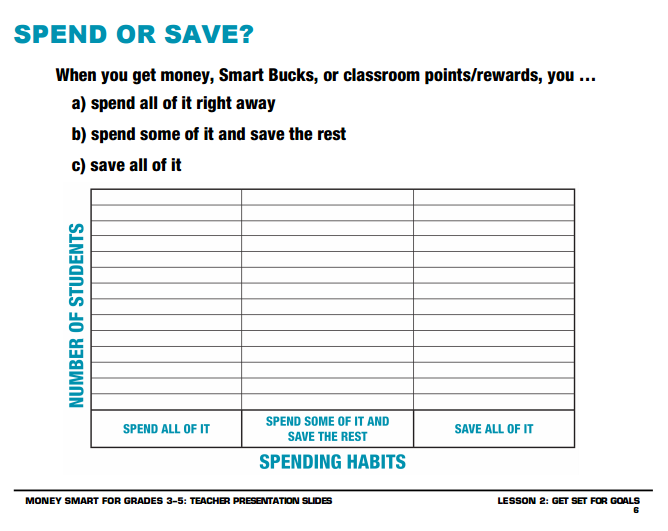 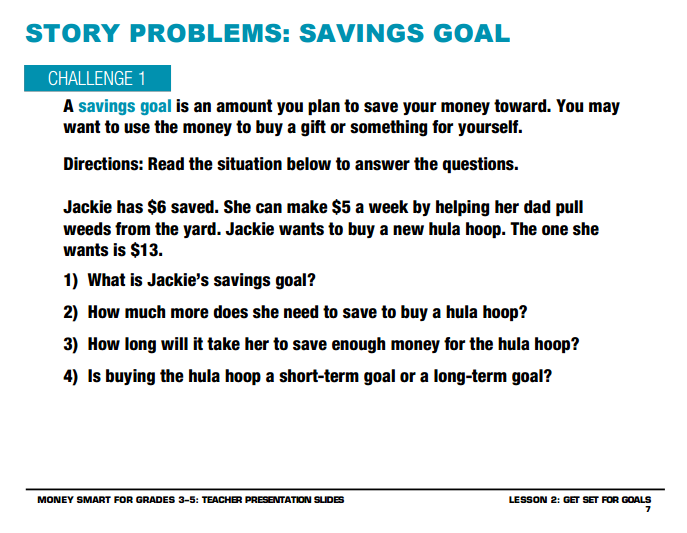 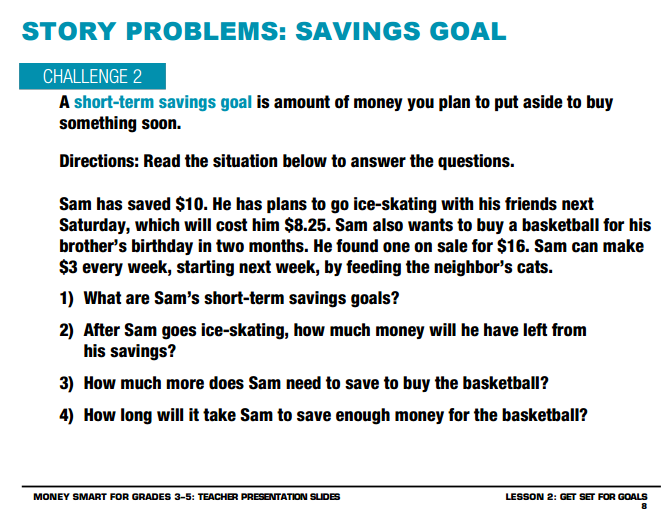 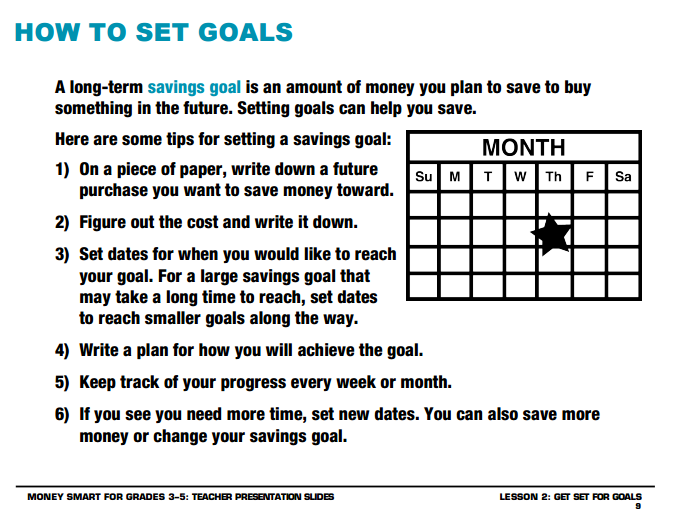 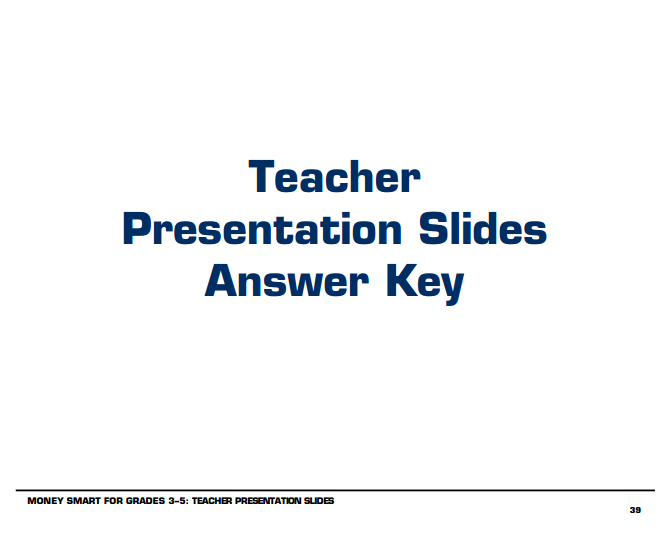 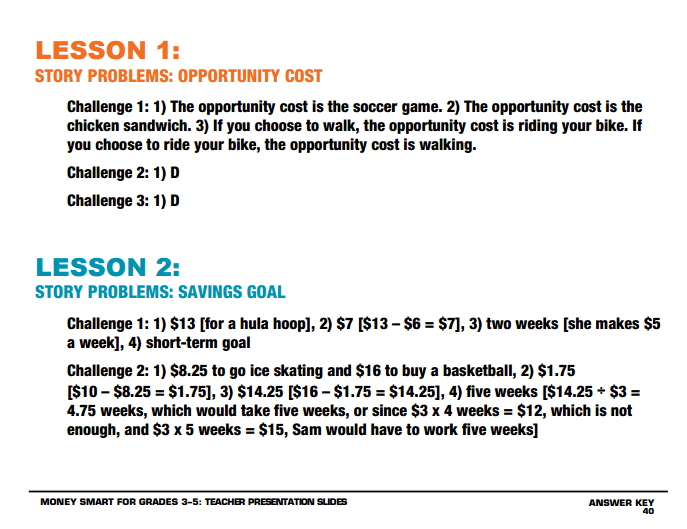